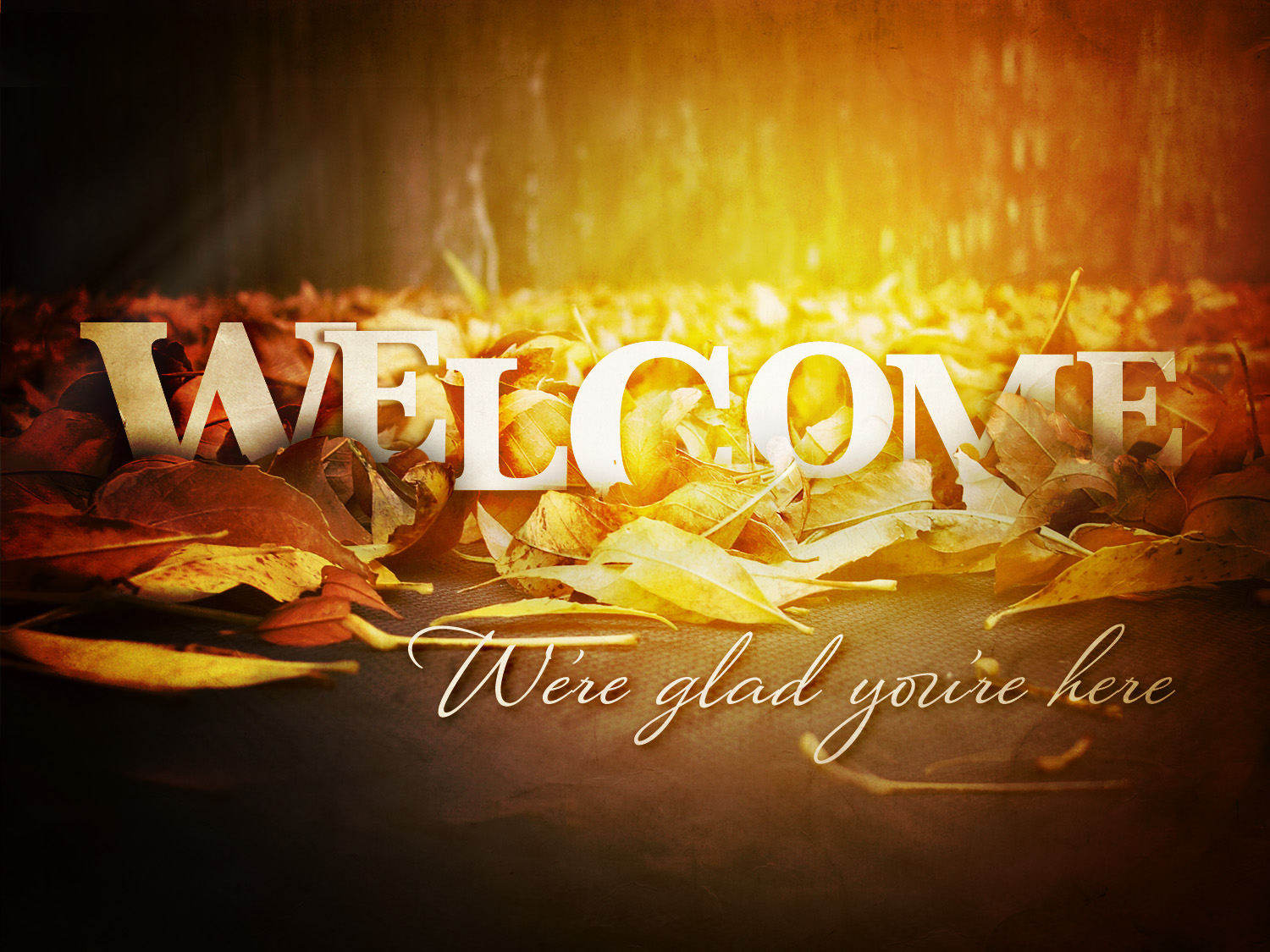 No Sweeter Name
No sweeter name 
than the name of Jesus
No sweeter name have I ever known
No sweeter name 
than the name of Jesus
(repeat)
You are the life 
to my heart and my soul
You are the light 
to the darkness around me
You are the hope 
to the hopeless and broken
You are the only truth and the way
No sweeter name 
than the name of Jesus
No sweeter name have I ever known
No sweeter name 
than the name of Jesus
(repeat)
You are the life 
to my heart and my soul
You are the light 
to the darkness around me
You are the hope 
to the hopeless and broken
You are the only truth and the way
Jesus Jesus 
Jesus Jesus
You are the life 
to my heart and my soul
You are the light 
to the darkness around me
You are the hope 
to the hopeless and broken
You are the only truth and the way
TEMPLE BIBLE CHURCH  Used by Permission CCLI #78316
Grace, grace, God's grace...
grace that will pardon and cleanse within
	Grace, grace, God's grace...
Grace that is greater than all our sin!
Marvelous grace of our loving Lord
Grace that exceeds our sin and our guilt!
Yonder on Calvary's mount outpoured
There where the blood of the
 Lamb was spilt
Dark is the stain that we cannot hide
What can avail to wash it away?
Look! there is flowing a crimson tide
Whiter than snow you may be today
Grace, grace, God's grace...
grace that will pardon 
and cleanse within
	Grace, grace, God's grace...
Grace that is greater than all our sin!
Marvelous, infinite, matchless grace,
Freely bestowed on all who believe!
You that are longing to see His face
Will you this moment His grace receive?
Grace, grace, God's grace...
grace that will pardon 
and cleanse within
	Grace, grace, God's grace...
Grace that is greater than all our sin!
Words:  Julia Johnston     Music:  Daniel Towner
TEMPLE BIBLE CHURCH USED BY PERMISSION CCLI #78316
HERE I AM TO WORSHIP
Light of the world
You stepped down into darkness
Open my eyes let me see
Beauty that makes this heart 
Adore You
Hope of a life spent with You
Here I am to Worship
Here I am to bow down
Here I am to say
That You’re my God
You’re altogether lovely
Altogether worthy
Altogether wonderful to me
King of all days
Oh so highly exalted
 Glorious in heaven above
Humbly You came to the 
Earth You created
All for love’s sake became poor
Here I am to worship
Here I am to bow down
Here I am to say
That You’re my God
You’re altogether lovely
Altogether worthy
Altogether wonderful to me
I’ll never know how much it cost
To see my sin upon that cross
(repeat)
Here I am to Worship
Here I am to bow down
Here I am to say
That You’re my God
You’re altogether lovely
Altogether worthy
Altogether wonderful to me

TEMPLE BIBLE CHURCH Used by Permission CCLI #78316
HOW GREAT IS OUR GOD
The splendor of the King
Clothed in majesty
Let all the earth rejoice
All the earth rejoice
He wraps Himself in light
In darkness tries to hide
And trembles at His voice
Trembles at His voice
How great is our God
Sing with me
How great is our God
All will see
How great, How great is our God
Age to age He stands
And time is in His hands
Beginning and the end
beginning and the end
The Godhead, three in One
Father, Spirit, Son
The Lion and the Lamb
The Lion and the Lamb
How great is our God
Sing with me
How great is our God 
All will see
How great 
How great is our God
Name above all names
Worthy of all praise
My heart will sing
How great is our God
How great is our God, Sing with me
How great is our God 
All will see
How great , How great is our God 
(repeat)

TEMPLE BIBLE CHURCH Used by Permission CCLI #78316
Then sings my soul
My Savior God to Thee
How great Thou Art 
How great Thou Art

TEMPLE BIBLE CHURCH Used by Permission CCLI #78316
Grace, grace, God's grace...
grace that will pardon and cleanse within
	Grace, grace, God's grace...
Grace that is greater than all our sin!
Revelation Song
Worthy is the Lamb who was slain
Holy, Holy, is He
Sing a new song to Him
Who sits on Heaven’s mercy seat
Holy, Holy, Holy 
Is the Lord, God Almighty
Who was, and is, and is to come
With all creation I sing
Praise to the King of Kings
You are my everything 
and I will adore You
Clothed in rainbows of living color
Flashes of lightning rolls of thunder
Blessing and honor
Strength and glory and power be
To You, the only wise King
Holy, Holy, Holy 
Is the Lord, God Almighty
Who was, and is, and is to come
With all creation I sing
Praise to the King of Kings
You are my everything 
and I will adore You
I’m filled with wonder, 
awestruck wonder
At the mention of Your name
Jesus, Your name is power
Breath and Living water
Such a marvelous mystery
Holy, Holy, Holy 
Is the Lord, God Almighty
Who was, and is, and is to come
With all creation I sing
Praise to the King of Kings
You are my everything 
and I will adore You
TEMPLE BIBLE CHURCH Used By Permission CCLI #78316
How long       will you love delusions  	      and follow false gods?					-Psalm 4:2
the choosing 
of a leader
the way of the world
the DEMANDS of the people
When you enter the land the LORD your God is giving you and have taken possession of it and settled in it, and you say, "Let us set a king over us like all the nations around us," be sure to 	appoint over you the king the LORD your 	  God chooses. 				   -Deut 17:14-15a
the way of the world
the DEMANDS of the people
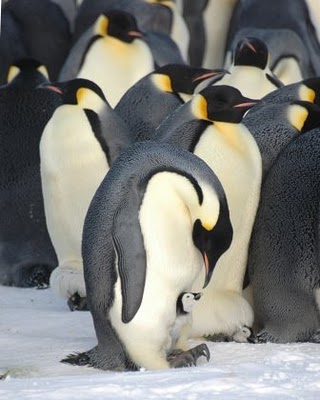 the way of the world
the DEMANDS of the people
the DISTRESS of Samuel
Do not be deceived: God cannot be mocked. A man reaps what he sows. 
The one who sows to please his sinful 	nature, from that nature will reap 	 	 destruction; the one who sows to 	   	     please the Spirit, from the Spirit 		will reap eternal life. 				   -Galatians 6:7-8
Do not be yoked together with unbelievers. For what do righteousness and wickedness have in common? Or what fellowship can light have with darkness? What harmony is there between 	Christ and Belial? What does a believer 	  have in common with an unbeliever?  
	    What agreement is there between the 	        temple of God and idols? For we are 		  the temple of the living God… 				 -2 Corinthians 6:14-16a
the way of the world
the DEMANDS of the people
the DISTRESS of Samuel
the DESIRE of the people
And he gave them their request; 
	but sent leanness into their soul.				   -Psalm 106:15 (KJV)
the way of GOD
He chose David also his servant, and took him from the sheepfolds: From following the ewes great with young he brought him 	to feed Jacob his people, and Israel 	  his inheritance. So he fed them 	  	      according to the integrity of his 		heart; and guided them by the 		    skillfulness of his hands.
				-Psalm 78:70-72
the way of GOD
the heart of a SERVANT
For even the Son of Man did not come to be served, but to serve, and to give His life a ransom for many."				   -Mark 10:45 (NAS)
the way of GOD
the heart of a SERVANT
the heart of INTEGRITY
the heart of 
      FAITHFULNESS
the Father
knows Best
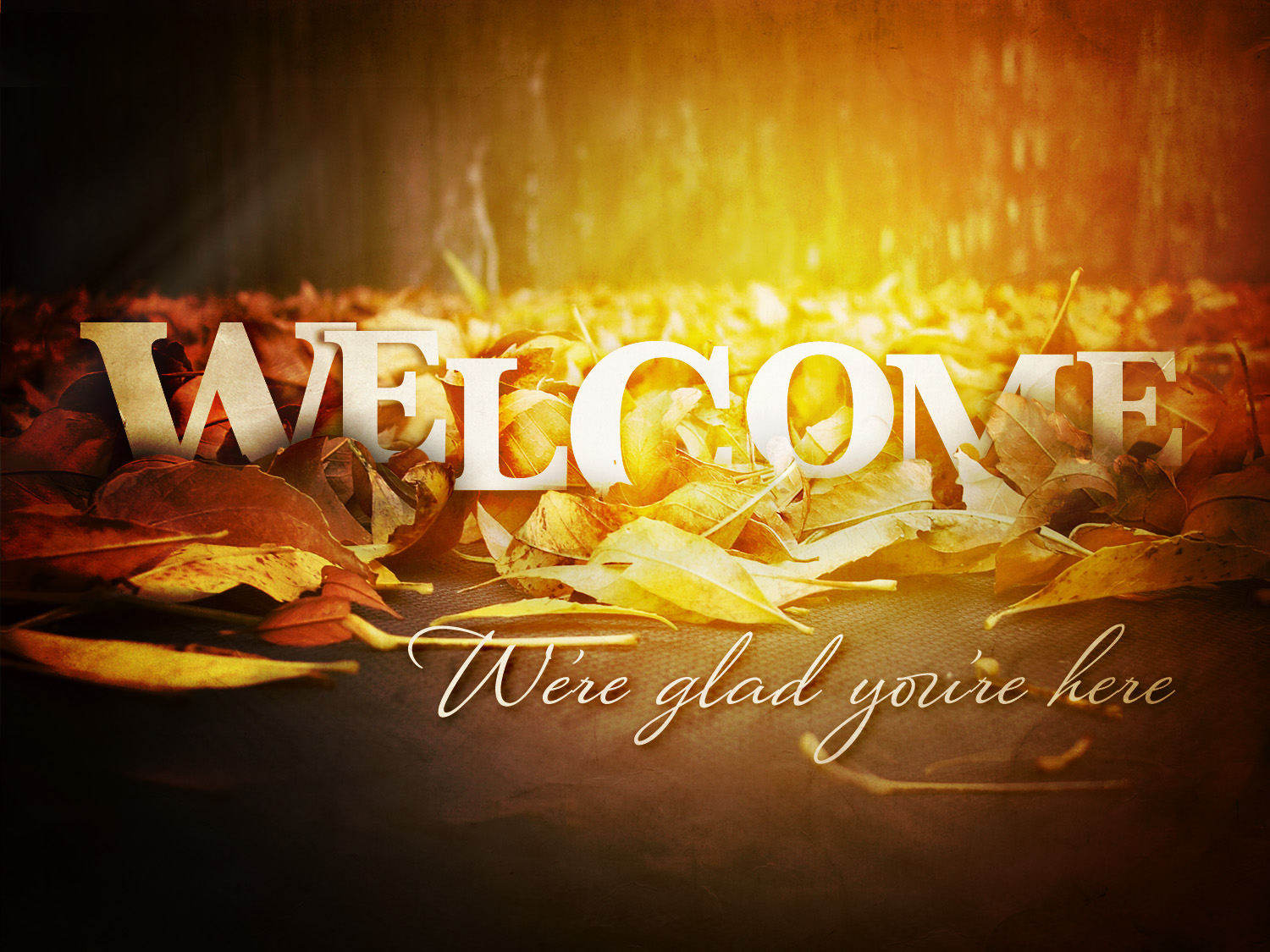